Introduction forIDP3.0 Qualification
Eric Liang
Embedded Core Group
2016/01/06
Outline
Overview
Installation
Run Qualification with UTX-3115
IPS
Issue
Overview
Diagnostics Tool
Obtaining Certification by Intel
Total 58 Test items
Hardware (33):  Bt, Eth, GPIO, …
OS (6): UEFI Boot, UEFI Boot Service, UEFI Capsule Updae…
OS Application (6):Python, Lua, OpenJDK, OpenSSL, OSGi, SQLite3
OS Management (2): OMA-DM, TR-069
OS Security (8): Secure Boot, Signed Boot Loader, Encrypted Storage…
Processor (2): CPU, SOC Config
Communication (1): MQTT
Installation
Install from Intel’s Server to gateway
baseurl=http://198.175.66.251/WRL/7/extras

Install SOP

Folder
/opt/Intel/Diagnostics/gateway/HostScripts/UNIX/opt/intel/qualification/xxx
README.TXT: Test information, procedures, and categories
setup.sh: This is a test setup and initialization script that call qualify.sh
qualify.sh: Script that executes a test procedure and reports the results to setup.sh
Run Qualification with UTX-3115
Auto ( 29 )
Manual ( 29 )
Dependence ( Wifi, BT, USB3 flash…)
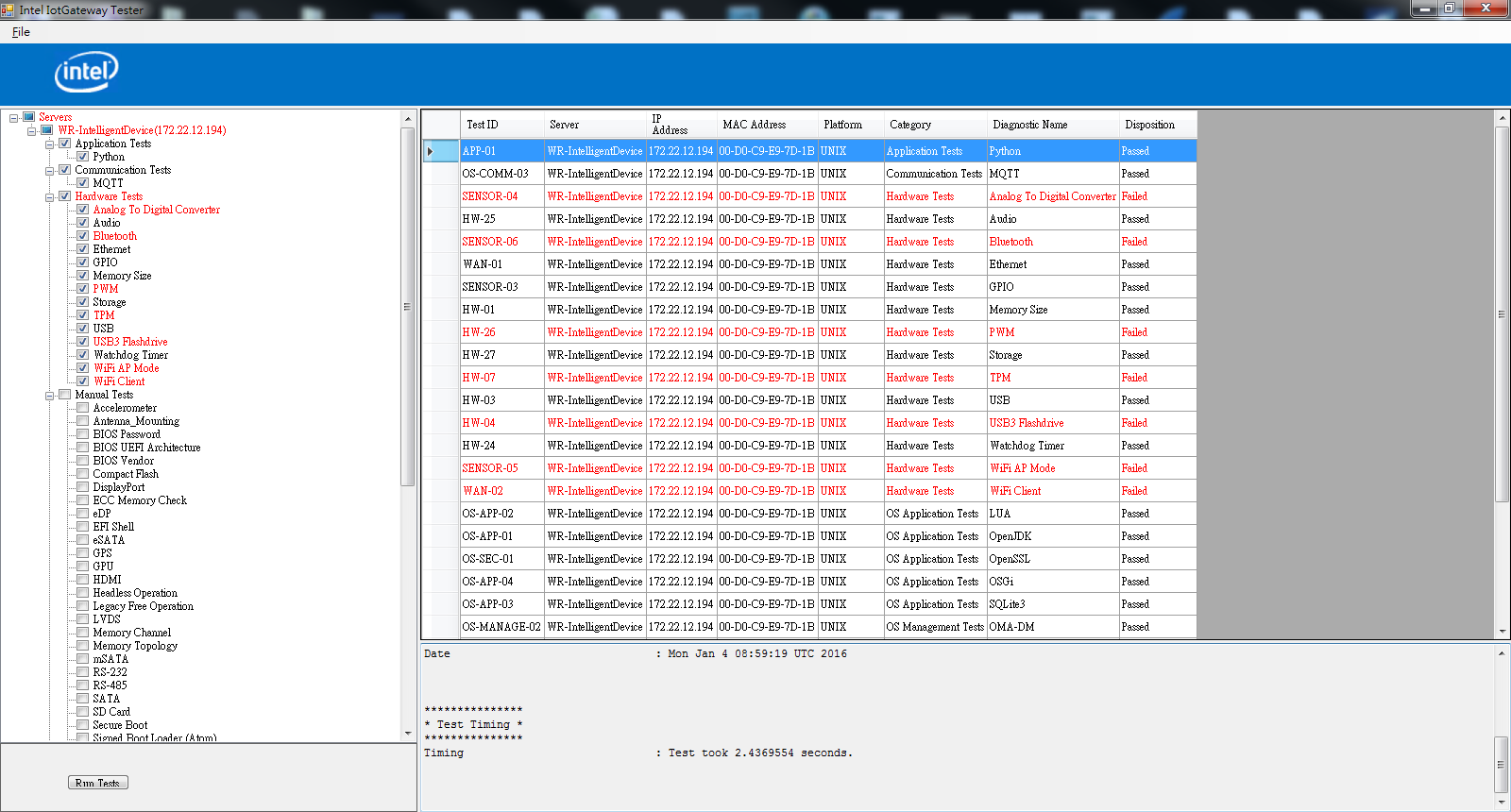 Run Qualification with UTX-3115 (Cont.)
Bluetooth ( Auto )
Dependence: Assure that there is a Bluetooth device within range of the target that is advertising "ubuntu-0" as it's device ID
Procedure: 1. This test verifies Bluetooth functions by locating and pinging a Bluetooth device that is advertising a the device name “ubuntu-0”.
 2. Run the test from the command line, execute the following commands from within the test folder : bash setup.sh

To modify my iPhone name to -> "ubuntu-0"
Run Qualification with UTX-3115 (Cont.)
RS-232 ( Manual )
/RS-232/README.TXT
Test Procedure:
Requirement : Half-duplex RS232-USB convert cable, Putty, 
                             BIOS or hardware jumper settings properly

PROCEDURE: 1 ~ 9

RESULT
Use the Application Interface to report that if this manual test passed/failed
IPS
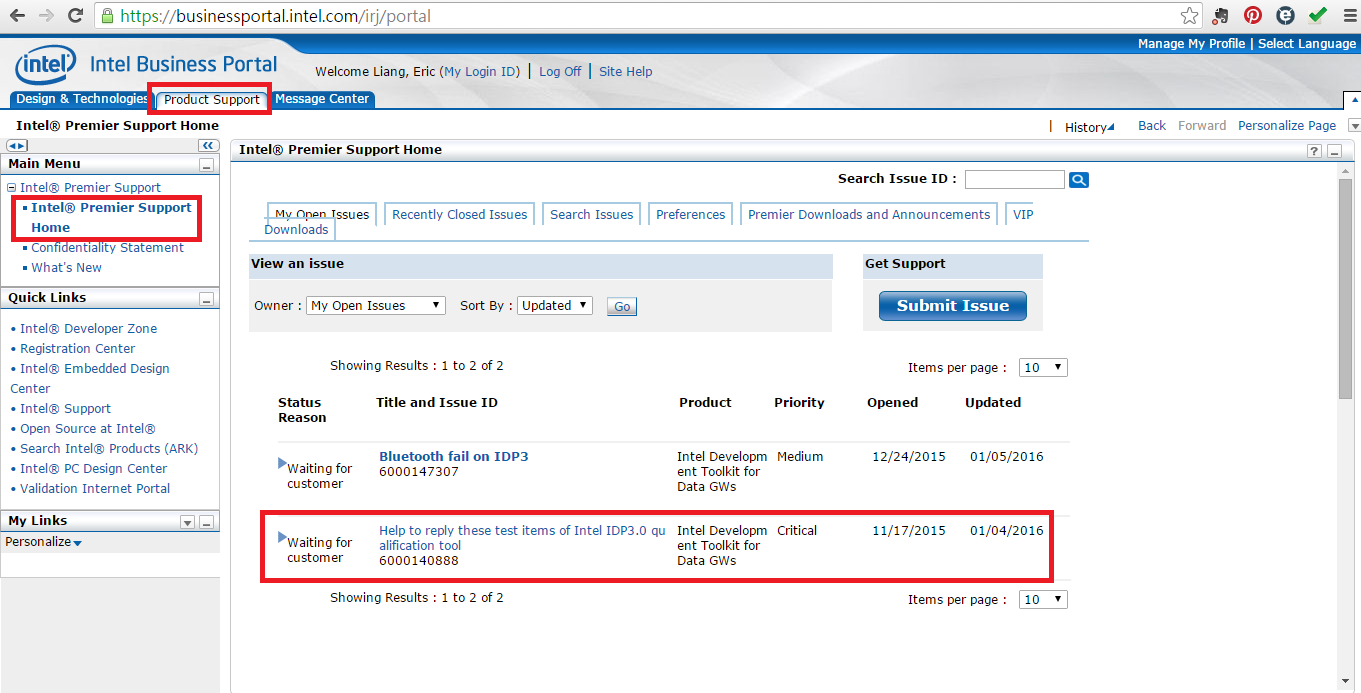 IPS (Cont.)
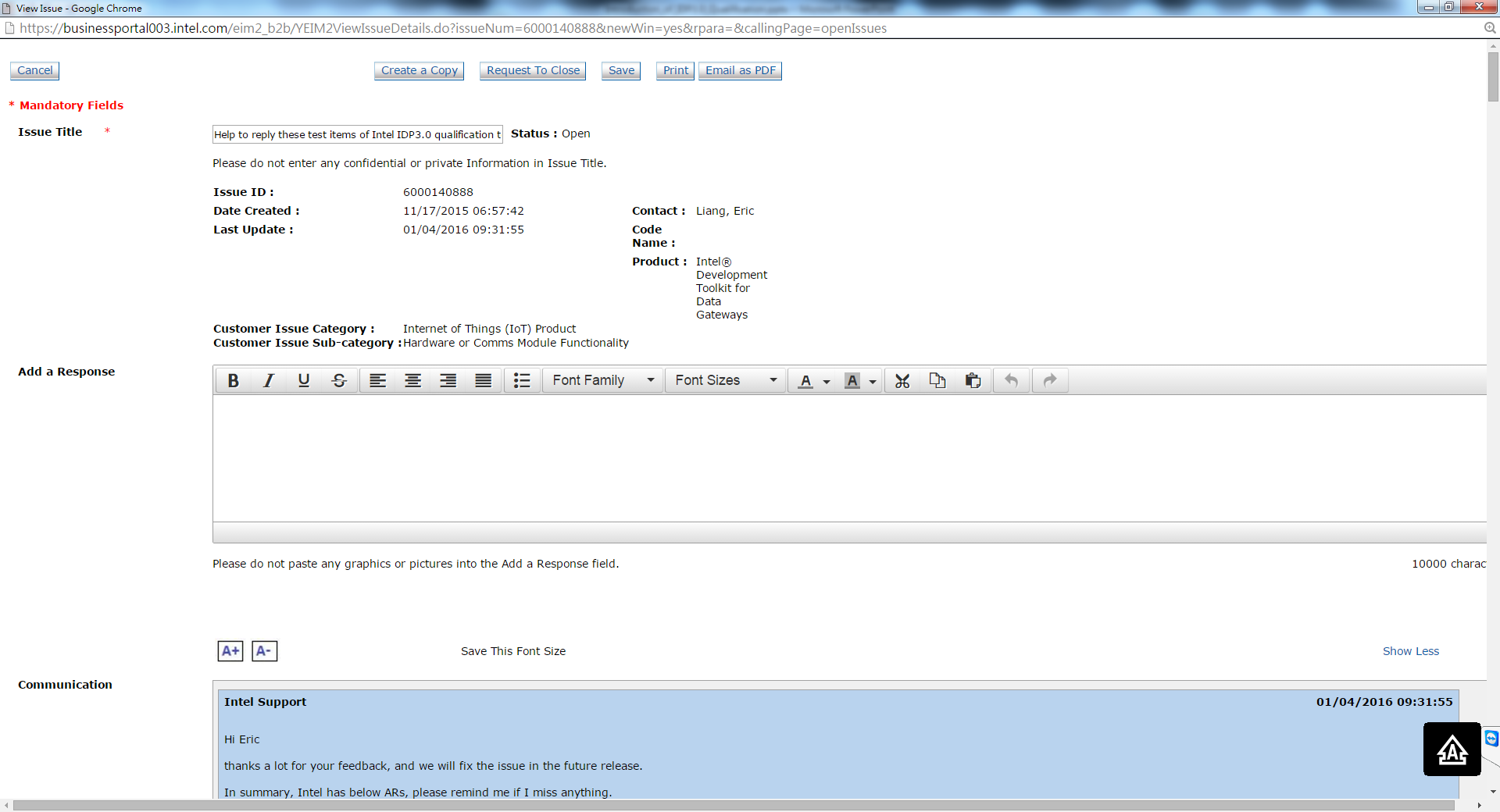 Issue of IDP3.0 Qualification